Cambridge National in Creative iMedia
R087 Year 11 Learning Journey
Present portfolio of evidence for moderation
Evaluate / Decide improvements
LO4 –Complete
Final PLC check
Submission Date
May 2021
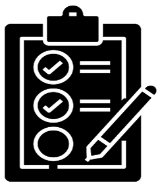 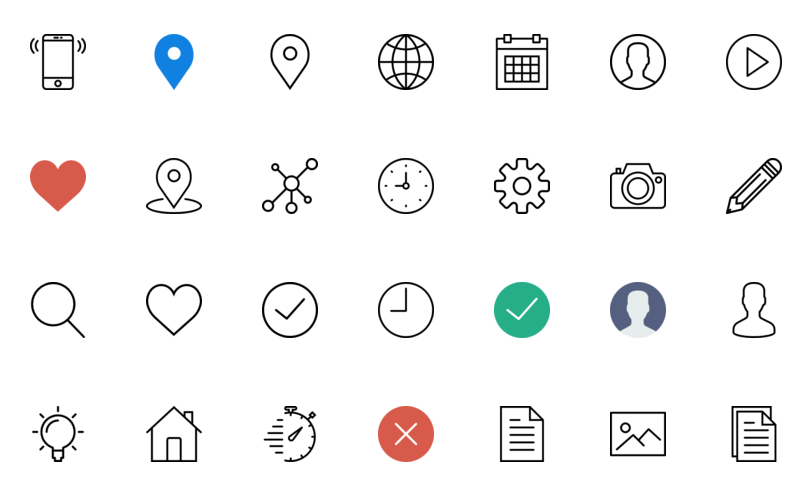 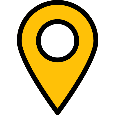 Publish the Product
Review
 Product
LO3 Complete
PLC Check
Add content (media / text)
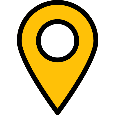 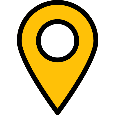 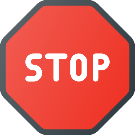 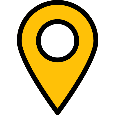 Re-purpose Assets
(Sound, Video & Images)
Folder 
Structure
Export / Optimise Image
Master Page (Template)
Create pages (Navigation)
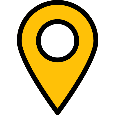 Obtain 
Media Assets
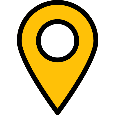 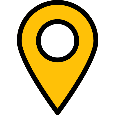 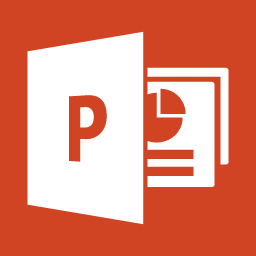 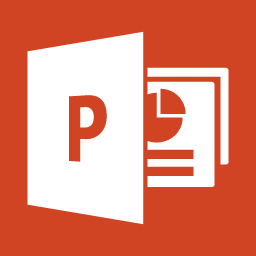 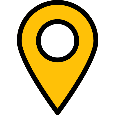 Visualisation Diagram
Legal Restrictions
Asset List
LO2 Pre-Production Complete
Work Plan
Introduction to R085
Client Requirements
Navigation Structure
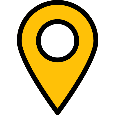 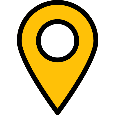 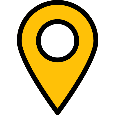 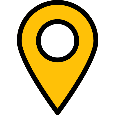 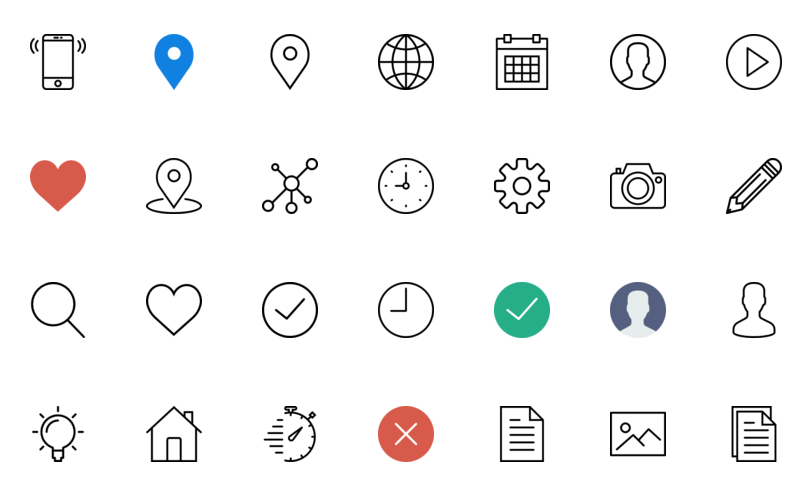 L01 Complete
PLC Check
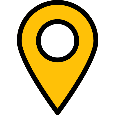 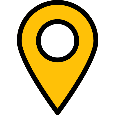 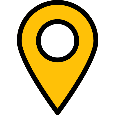 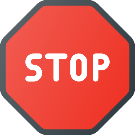 Check work before submission
Connectivity
File Formats
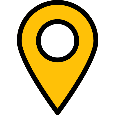 Coursework Topic
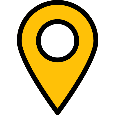 Hardware & Software
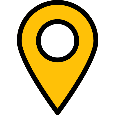 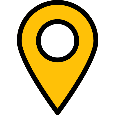 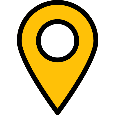 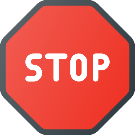 Different types of Interactive Multimedia Products
Assessment Point
Key
Design Principles
Pre-production skills completed
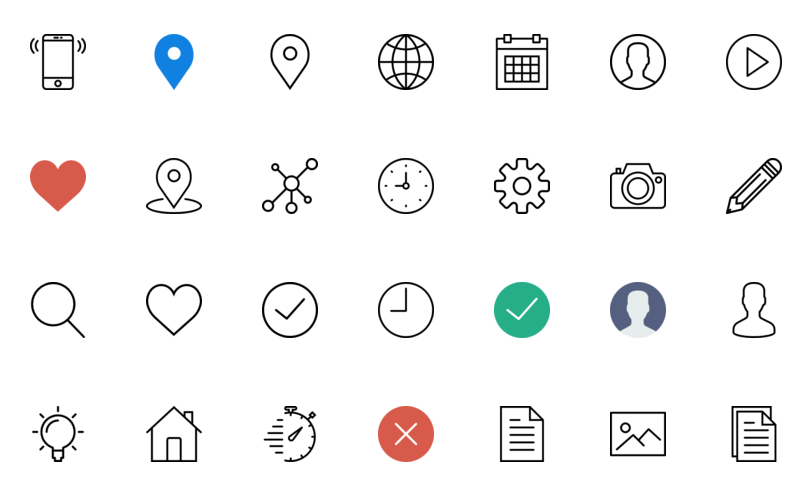 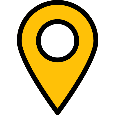 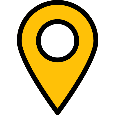 Nov
Year 11